Monthly Office Hours December 11, 2024
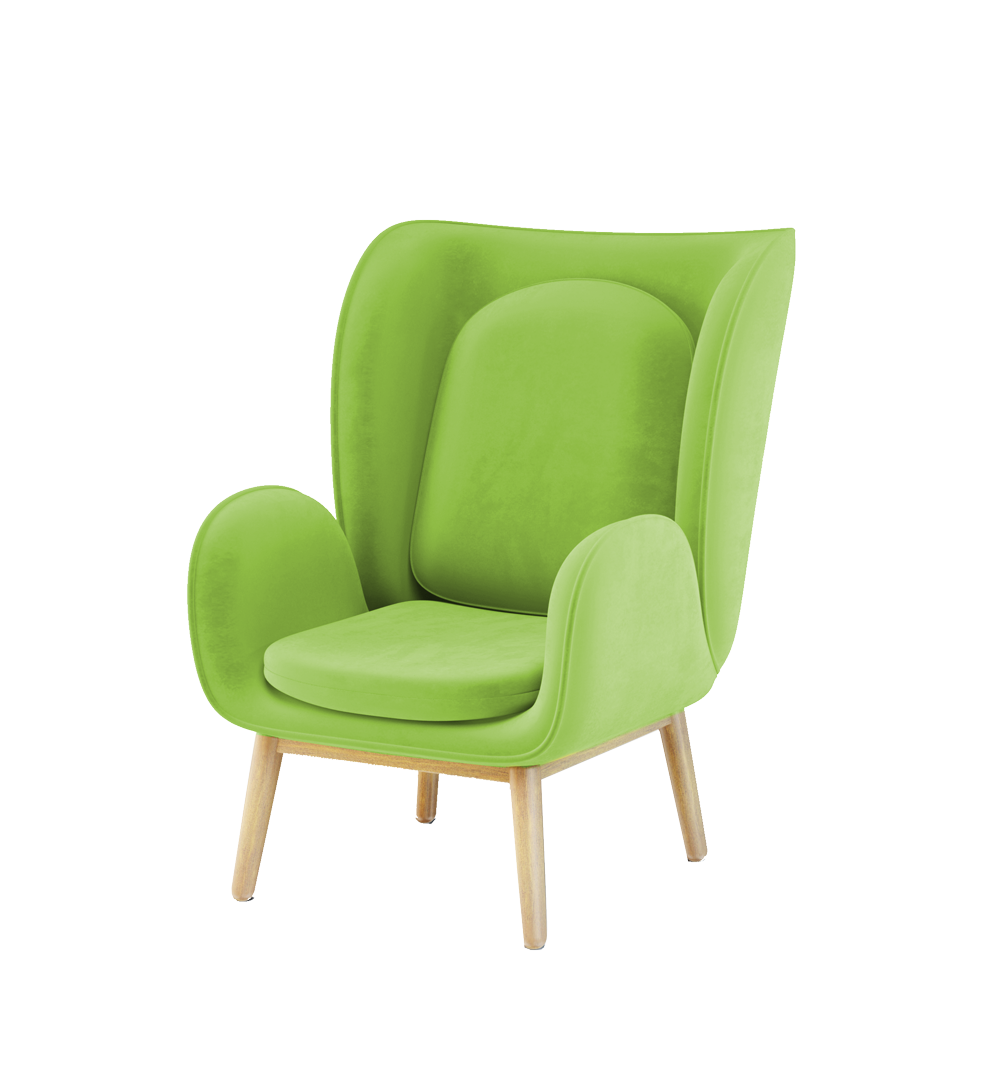 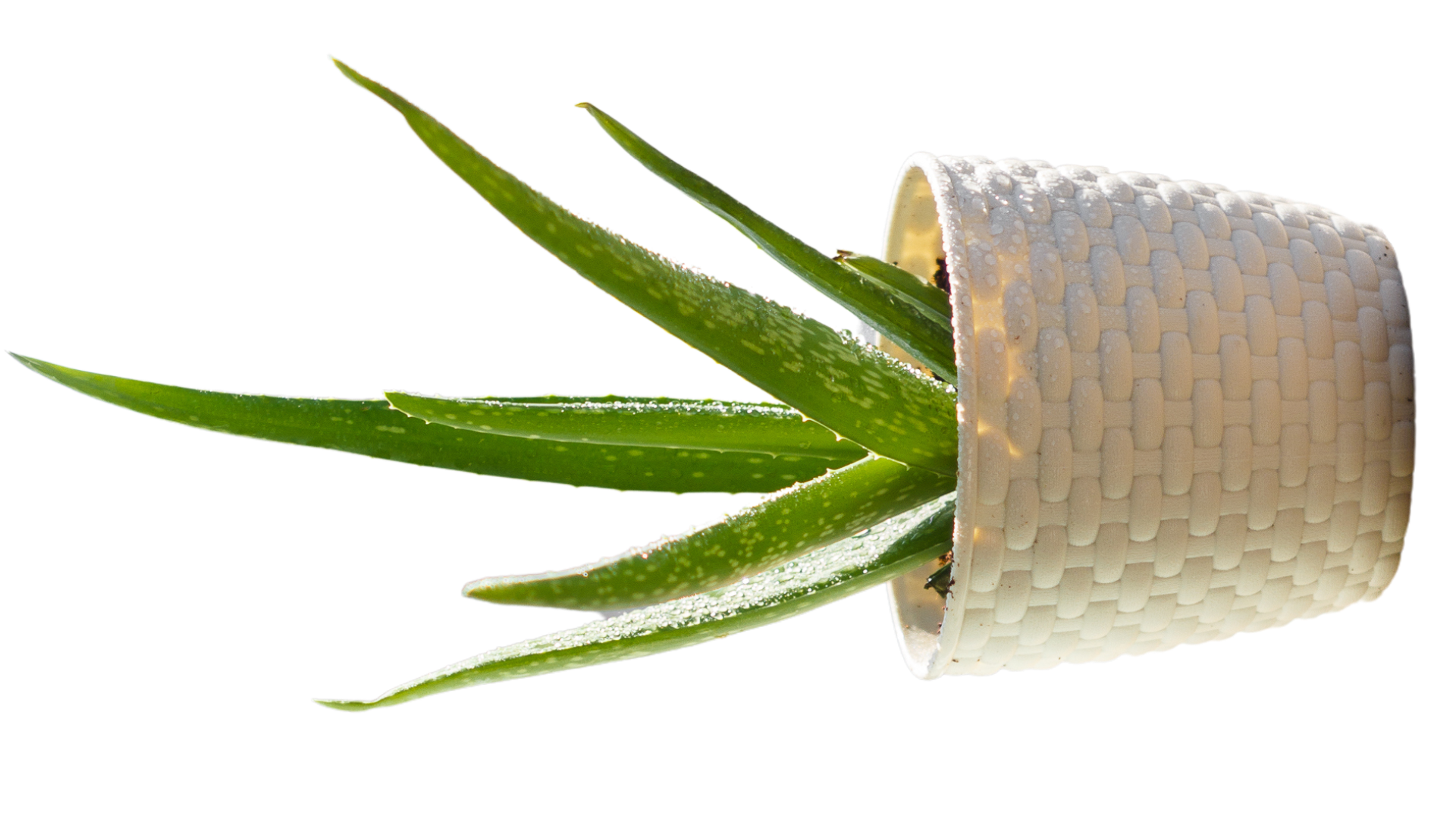 Updated Model Kit & Fact Sheets
View our updated model kit at: 
support.xyinvestmentsolutions.com > Investment Resources > Model Due Diligence Kit
Click on this icon to find the fact sheets:
Fact sheets are updated monthly with current data.
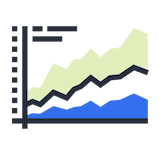 Fact Sheets & Performance
Q4 Billing Timeline
Please review your accounts in Billing audit by Thursday, December 19th. 
Forecast payable summaries will be sent on Friday, December 20th. 
Fees will be submitted to Schwab on January 3rd, 2025
Important Dates
DFA Presents “Understanding Your Client”
December 12, 2024 @  9am PST / 12pm EST
 Register Here (CFP CE Eligible for 1 credit)
1
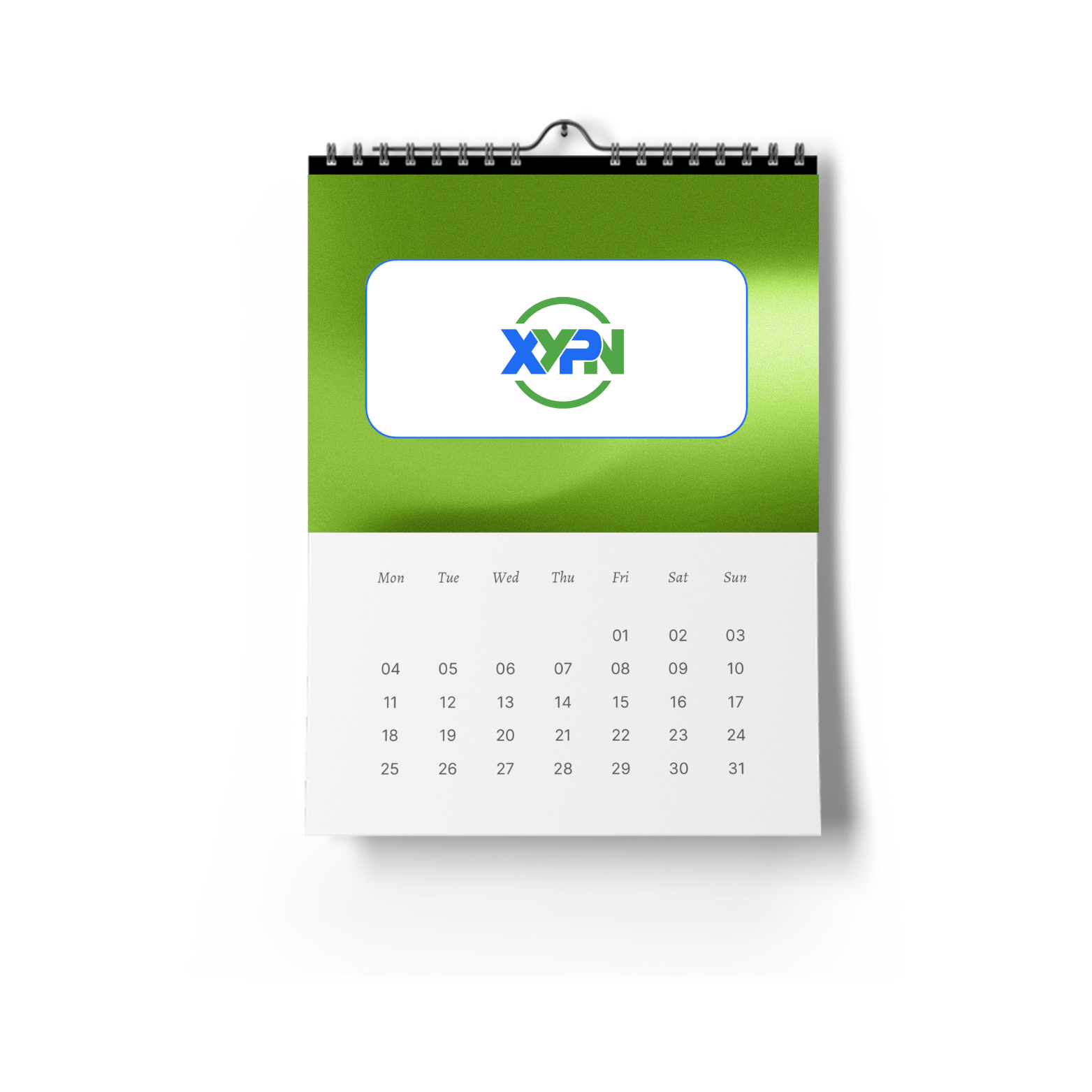 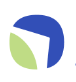 Winter Break - Closed
December 23rd - 27th, 2024
2
New Year’s Day - Closed
January 1, 2025
3
Important Dates (Cont’d)
MLK Day - Closed
January 20, 2025
4
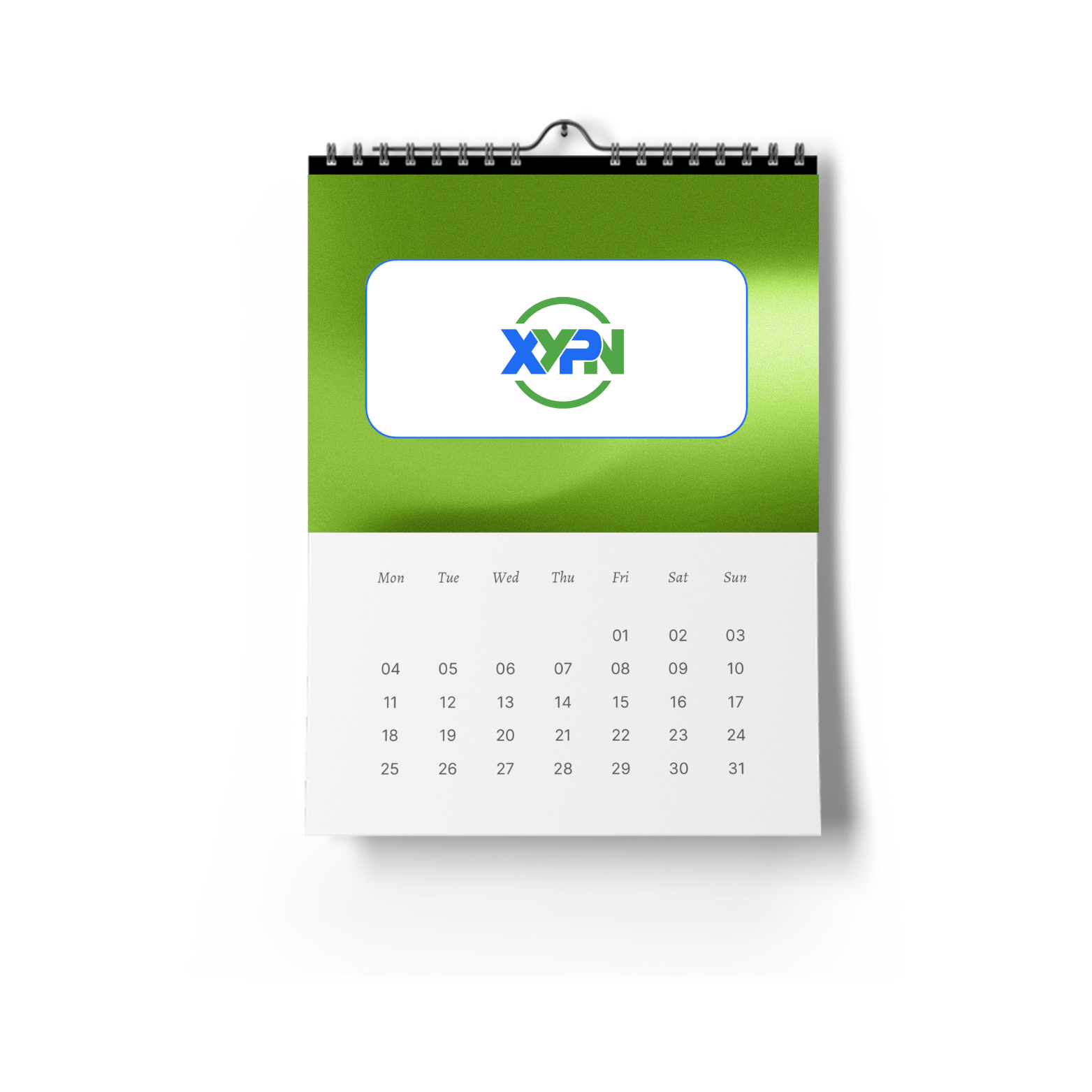 Team Retreat - Limited Availability
January 27 - 31, 2025
5
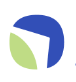 November Growth Award Winner
Our October growth award winner is Kristy Runzer, founder of OnRoute Financial in Haddonfield, NJ. Kristy had the highest Net New Assets in November. Congrats, Kristy!
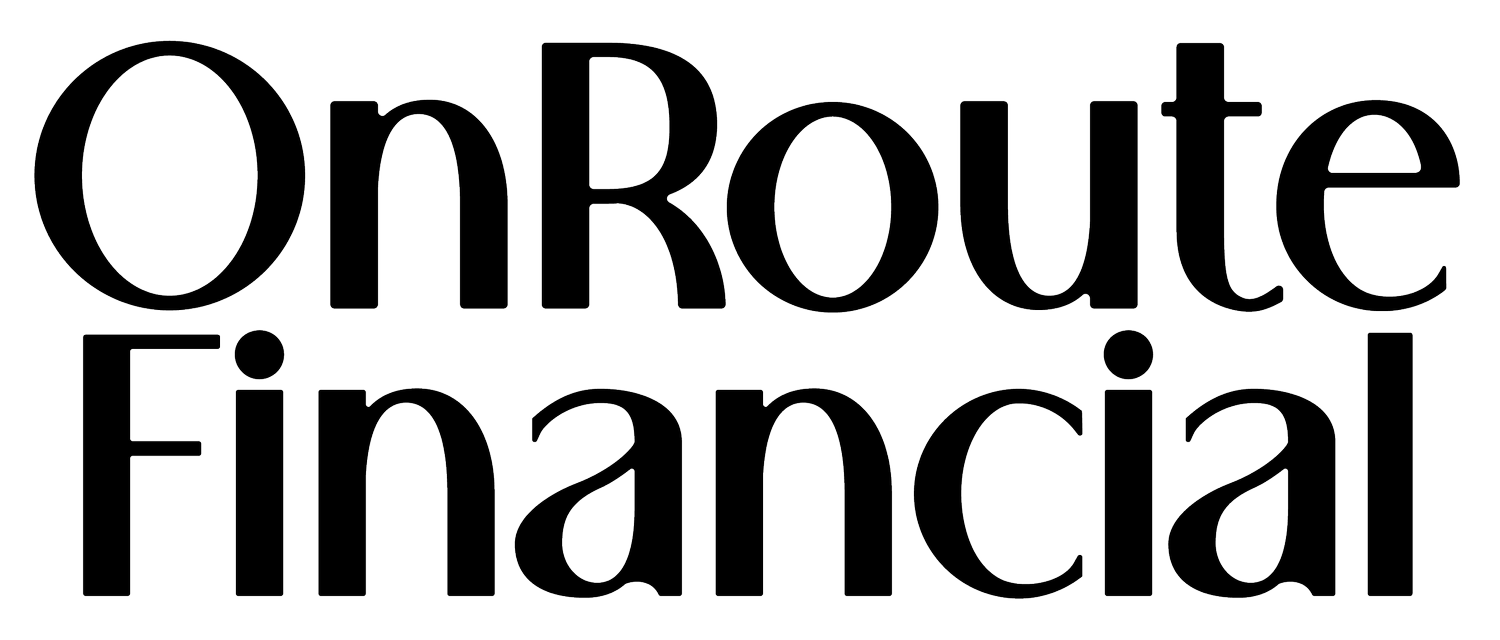 Questions?
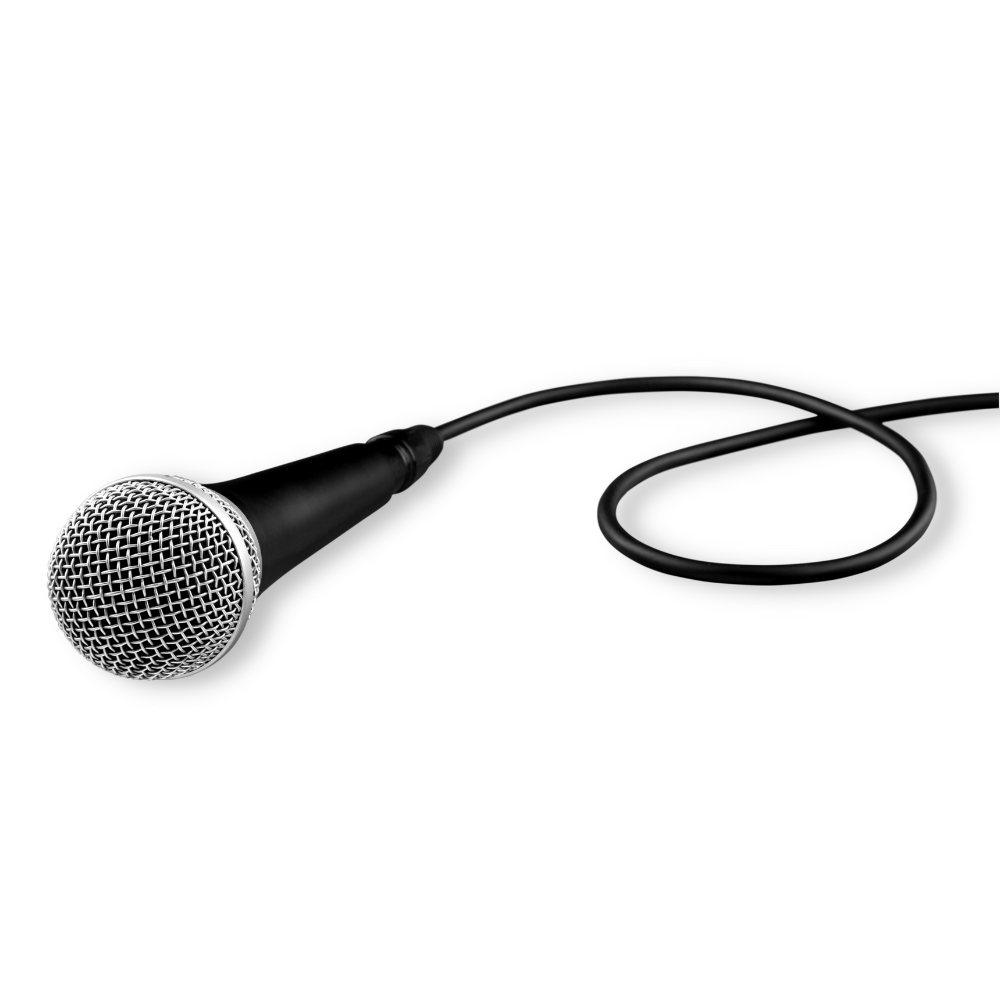 Disclosures
This information is not intended to be used as the primary basis for investment decisions, nor should it be construed as advice designed to meet the particular needs of an individual investor. Investing in mutual funds, ETFs, and other equity and debt securities involves risk, including loss of principal. An investor should consider a portfolio’s investment objectives, risks, and expenses carefully before investing. Please read any applicable funds’ prospectus carefully before investing. Investors cannot invest directly in an index. Indexes are unmanaged and reflect reinvested dividends and/or distributions, but do not reflect sales charges, commissions, expenses or taxes.
XYPN Invest constructs and manages investment models (“Model Portfolios”) through a technology solution. The Model Portfolios can be used by investment adviser representatives (“IARs”) of XYPN Invest, an SEC registered investment adviser (“RIA”), as well as IARs of other unaffiliated RIAs (“iIARs”). iIARs are members of XYPN, but not affiliated with the XYPN Invest RIA. XYPN Invest manages its Model Portfolios on a discretionary basis primarily by allocating assets among various mutual funds and exchange-traded funds (“ETFs”). XYPN Invest may allocate to individual securities in certain circumstances. IARs and iIARs are ultimately responsible for choosing the appropriate Model and overall allocations for their Clients.